Государственное бюджетное дошкольное образовательное учреждение детский сад №44 компенсирующего вида
    Колпинского района Санкт-Петербурга
Игра «Полезные продукты»Цель: знакомить детей с полезными для здоровья продуктами питания.
Кузнецова Татьяна Ивановна, воспитатель
Полезно для ума
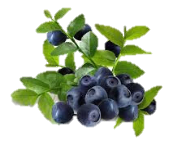 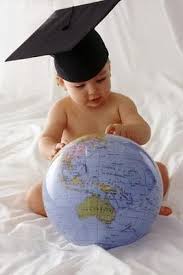 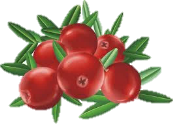 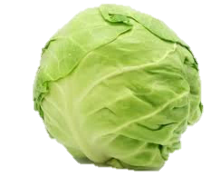 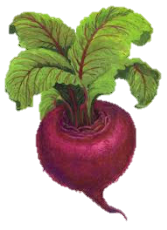 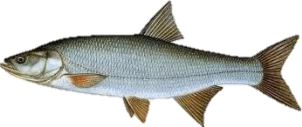 Полезно для зрения
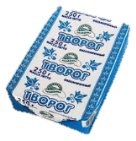 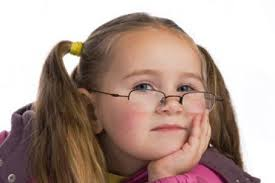 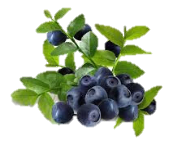 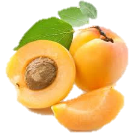 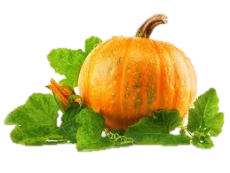 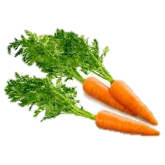 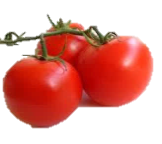 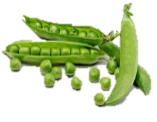 Полезно для красоты
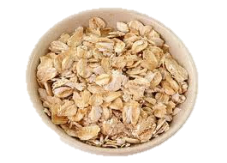 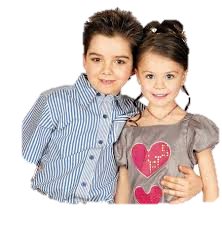 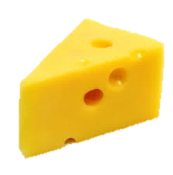 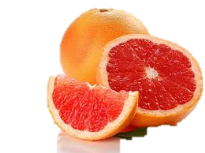 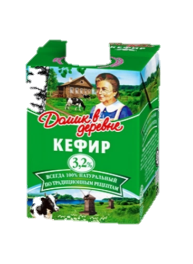 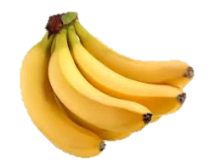 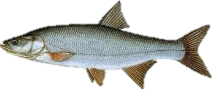 Полезно для зубов
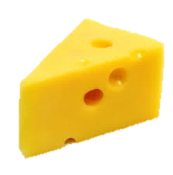 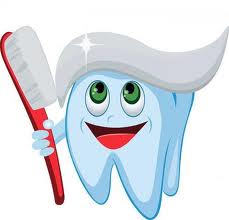 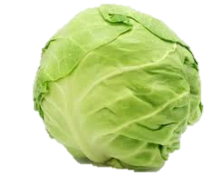 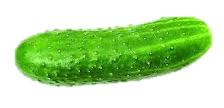 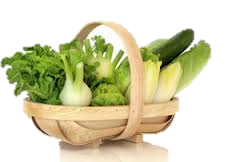 Полезно для роста
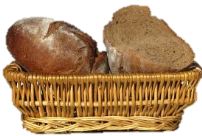 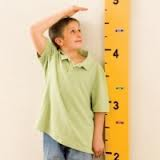 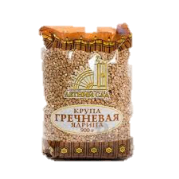 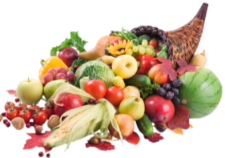 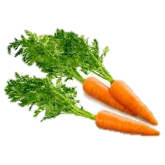 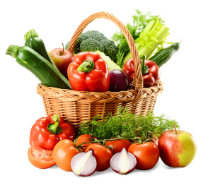 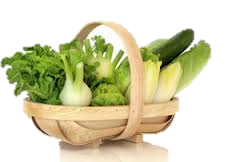 Полезно для укрепления костей
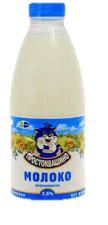 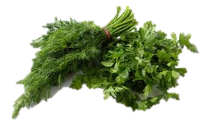 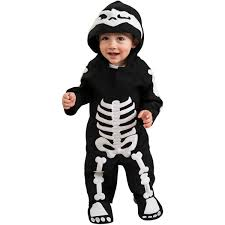 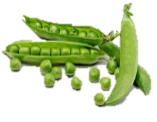 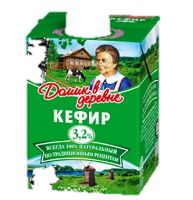 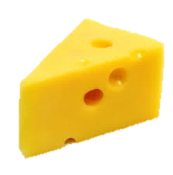 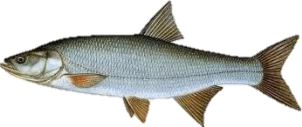 Чтоб здоровыми остаться,  нужно правильно питаться!
МОЛОДЦЫ !!!